近畿国立病院薬剤師会学術講演会
2024年1月13日（土） 15：00 ～ 16：30
日 時
大阪市中央公会堂大集会室
住所：大阪府大阪市北区中之島１－１－２７
電話：０６－６２０８－２００２
会 場
ハイブリッド（会場＋ZOOM配信）
形式
製品紹介
【15：00～15：10】
経口Fxa阻害剤　リクシアナ錠・OD錠の有用性について
座長　神戸医療センター　薬剤部長　本田　富得　先生
一般講演
【15：10～15：30】
『薬剤師からみたがん薬物療法の心血管有害事象』
演者　大阪医療センター　薬剤部　　宮城　和代　先生
特別講演
【15：30～16：30】
『薬剤師さんに知ってもらいたい 
　　　　　　　　“がん関連VTE”のキホンと最新事情』
演者　神戸大学大学院医学研究科　総合内科学部門 
　　　　　　　　　　　　　　　　　准教授　乙井　一典　先生
＊薬剤師認定制度認証機構（CPC）認証の近畿国立病院生涯教育センター（KLEC）
   受講単位を1単位付与します
＊本会中に複数回質問を提示します。すべての質問に回答を入力した方のみ単位を付与します。
＊単位発行方法は、電子単位で発行します。
【注意】
12月27日（水）までに申し込まれた方の登録されたメールアドレスへ
事前参加登録用URLをお送りいたします。
※ログイン頂きました情報につきましては医薬品および医学・薬学に関する情報提供のために利用させていただくことがございます。
　何卒、ご理解とご協力を賜りますようお願い申し上げます。
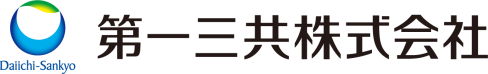 近畿国立病院薬剤師会
共催